LEADER, RLKS i wielofunduszowość w Unii Europejskiej

Urszula Budzich-Tabor
ENRD Contact Point
Spotkanie GTL
Klaudyn, 3 marca 2016 r.
#LeaderCLLD
Porównanie RLKS w EFSI
€ 500 M
€ 6.900 M
€ 1.200 M
€ 700 M
Source: Information received from DGs, December 2015
[Speaker Notes: We may have to update the EAFRD figure to be in line with the first slide]
Oczekiwana liczba LGD i średni budżet
Source: DG AGRI 2014-2020 SFC Database
[Speaker Notes: Slide to be updated, AND to be decided if we show it at all!]
Oczekiwana liczba LGR i średni budżet
[Speaker Notes: Here draw attention to the fact that:
CZ has no budget under EAFRD for preparatory support and running costs/animation, they are financed from ERDF (Lead Fund)
UK has very little funding for preparatory support, EN/SC preparatory support funded from TA 2007-2013
Highest budget for preparatory support – Croatia
Highest budget for cooperation – Luxembourg
Highest budget for running costs & animation (over 25%!) Slovenia because of multifunded strategy with EAFRD as Lead Fund]
EFSI planujące podejście RLKS:
Source: ENRD CP - Screening of 28 approved Partnership Agreements and 26 sample RDPs
[Speaker Notes: This slide is a mix of PA & RPD screening 
The information relates to which MS allow CLLD in which EU Funds, but even if it is allowed the final decisions will be taken by regional authorities (playing the role of MA or IB) and LAGs themselves, so this is not an indication of how many LAGs will actually use all the Funds that are in principle available for CLLD. 
Remember also that it refers to both multi-funded and single-funded strategies 
Can’t tell from screening the status of HU at all

FI & NL can use ERDF and ESI at project level although not included at strategy level

UK – Scotland only part doing multi fund for LEADER.  England using multi-fund CLLD for EFRD & ESF but mono fund for EAFRD and EMFF]
Kraje pozwalające na wielofunduszowe strategie RLKS
TAK:
19
NIE:
9
Source: ENRD CP - Screening of 28 approved Partnership Agreements and  sample of 26  RDPs
[Speaker Notes: This slide is a mix of PA & RPD screening 
In Austria, Germany, France, Italy, Poland, Spain only 1 or 2 regions are actually applying CLLD outside EAFRD/EMFF
There can be significantly different approaches e.g. to multifunding or Lead Fund within the same MS (e.g. UK)

AT only allowing 9 out of 77 LAGs to Multi fund
NL not allowing multi-fund strategies – but approved projects may apply to other ESIF for funding - great caution to avoid double funding will be needed
Of MS where Multi-funding allowed – some may only be ‘possible’ and some ‘partial’]
RLKS możliwy również na obszarach miast:
Tylko obszary wiejskie i rybackie
Także obszary miejskie:
ES, FI, GR, HU, LT, NL, PL, PT, RO, SE, UK
Source: ENRD CP - Screening of 28 approved Partnership Agreement
[Speaker Notes: Some MS allow different EU Funds to be used for CLLD, but only in rural areas (i.e. within LAGs); only a small proportion of MS allow CLLD to be applied in urban areas (where there is as yet very limited experience). Some MS – for instance Finland – allow CLLD in urban areas but mainly financed from the national budget, not from EU]
Ale...
Większość krajów zregionalizowanych pozostawia wybór RLKS władzom regionalnym. I tak: 
W Austrii, Niemczech, Francji, Włoszech, Polsce, Hiszpanii tylko 1-2 regiony faktycznie stosują RLKS w innych funduszach niż EFRROW i EMFR
Nawet w ramach jednego kraju mogą występować duże różnice w zakresie wielofunduszowości czy stosowania Funduszu Wiodącego (np. Wlk. Brytania)
Finlandia finansuje RLKS na obszarach miejskich z budżetu krajowego
Malta ma RLKS tylko w EFRROW, ale planuje integrować go ze wsparciem dla MŚP finansowanym z EFRR
Source: ENRD CP - Screening of 28 approved Partnership Agreements
Przykłady alokacji środków na RLKS (wkład UE)
Source: ENRD CP - Screening of 28 approved Partnership Agreements (February 2015)
[Speaker Notes: These are a few examples of MS which already in Partnership Agreement say how much money they will allocate to CLLD under each Fund. For most MS such information is not available. Please note that for instance in Czech Republic most funding for CLLD comes from the ERDF, which is also the Lead Fund. However, in other MS the largest part of the budget normally comes from the EAFRD (i.e. LEADER), in Spain also a very large amount comes from the EMFF due to the long coastline and the importance of fisheries for the local economy.]
Koordynacja funduszy na poziomie programów
Koordynacja często rozumiana jako „demarkacja”, unikanie finansowania tych samych rzeczy
Sposoby zapewnienia koordynacji obejmują m.in.:
Wspólna IZ dla wszystkich funduszy (SE)
Wspólna IP z delegowanymi zadaniami (DK)
Jeden Komitet Monitorujący dla wszystkich funduszy (nie tylko RLKS) (UK Sc)
Wyznaczenie „Ministrerstwa Wiodącego” (SK)
Stała konferencja na poziomie krajowym (CZ)
Source: ENRD CP - Screening of 28 approved Partnership Agreement
[Speaker Notes: This slide is based on what MS were saying in the Partnership Agreement about methods for coordination between different EU Funds, especially where CLLD was allowed in all or most Funds. We don’t have more detail of how this is going to work.]
Fundusz Wiodący
Source: ENRD CP - Screening of 26 sample RDPs
Możliwe modele integracji funduszy na poziomie lokalnym
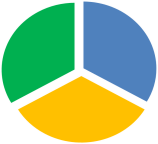 Jedna zintegrowana strategia korzystająca z wielu Funduszy (model może mieć kilka wariantów)
B
A
Strategia monofunduszowa i aplikowanie o pojedyncze projekty do innych funduszy
Współpraca między grupami korzystającymi z różnych funduszy (na tym samym lub sąsiadującym obszarze)
Monofunduszowe RLKS w nowym środowisku (miasta)
Co należy wziąć pod uwagę przy koordynacji funduszy na poziomie lokalnym?
Finansowanie „globalne” (strategiczne) czy na każdy projekt osobno?
W jakim zakresie LGD może wykorzystywać środki swobodnie na całym obszarze (czy jest np. demarkacja terytorialna/tematyczna na poziomie programu)?
Na jakim poziomie można integrować fundusze? (projektu/operacji? Osi priorytetowej w strategii? Szerszej strategii z osobnymi planami działania dla każdego funduszu?)
Czy ma sens integracja funduszy w formie współpracy między LGD mającymi osobne strategie?
Jak ma wyglądać wewnętrzna struktura organizacyjna LGD przy różnych fundusach (np. osobne organy decyzyjne?)
Współpraca między obszarami wiejskimi a miejskimi – w ramach jednej czy osobnych strategii?
itp...

Najważniejszym czynnikiem decyzji powinny być potrzeby lokalnej społeczności!
Pierwsze wnioski z dostępnych przykładów:
Generalnie przy RLKS finansowanym z EFRR i EFS więcej mówi się o celach niż o sposobie wdrażania (odmiennie niż w EFRROW i EFMR) – czy wynika to z braku doświadczenia?
Głównym celem jest tworzenie miejsc pracy... chociaż poza EFMR wszystkie fundusze wpisują RLKS w Cel Tematyczny 9 Europy 2020 (zapobieganie wykluczeniu)
RLKS ma też za zadanie zapobieganie wykluczeniu, szczególnie jeśli w grę wchodzą środki z EFS
LGD są traktowane jako mające szczególne kompetencje w radzeniu sobie z trudnymi grupami docelowymi (długotrwale bezrobotni, ale także np. rolnicy nie chcący współpracować...)